Miért üldözöl?
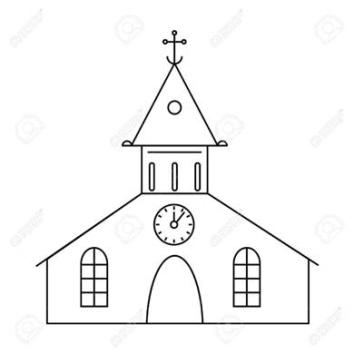 Évfolyam: 4. osztály
Tankönyv: 77. oldal
Biblia
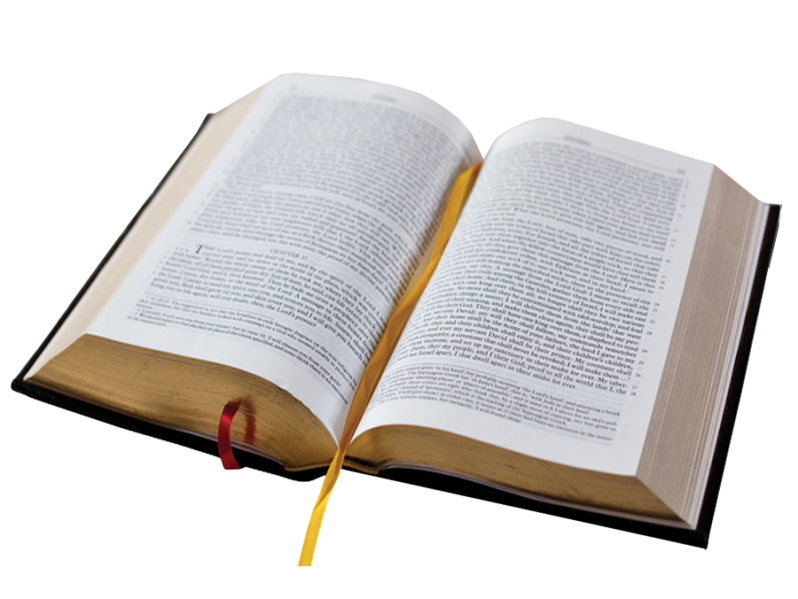 Kapcsolódó igeszakasz
 Kapcsolódó színes rajzok
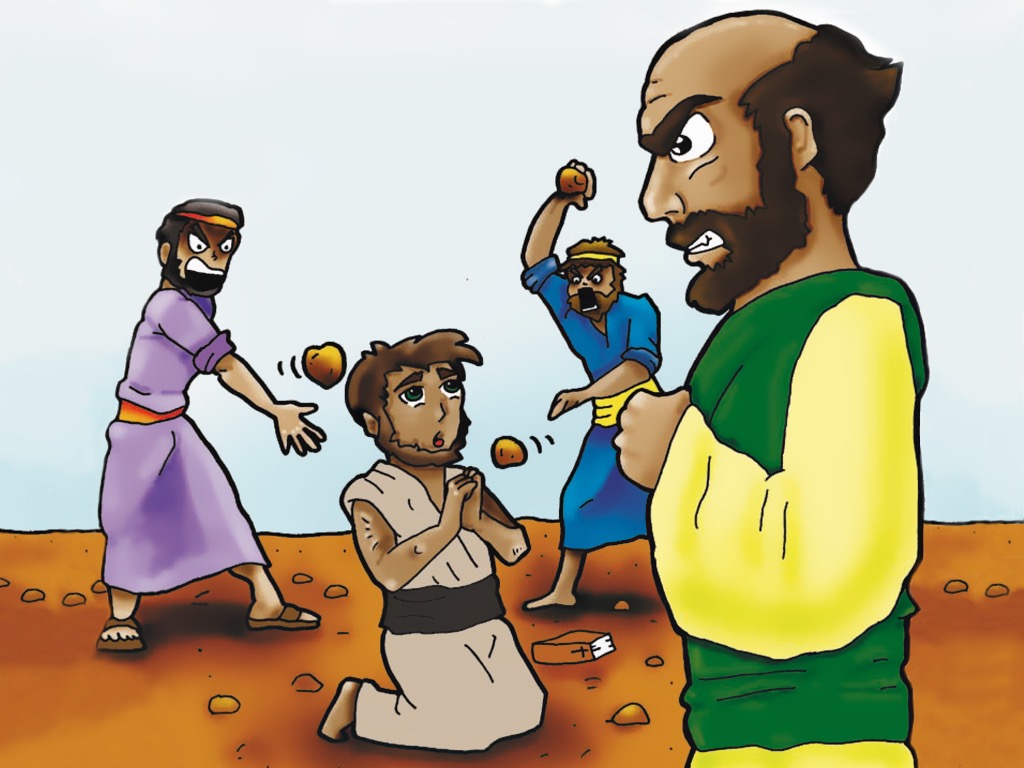 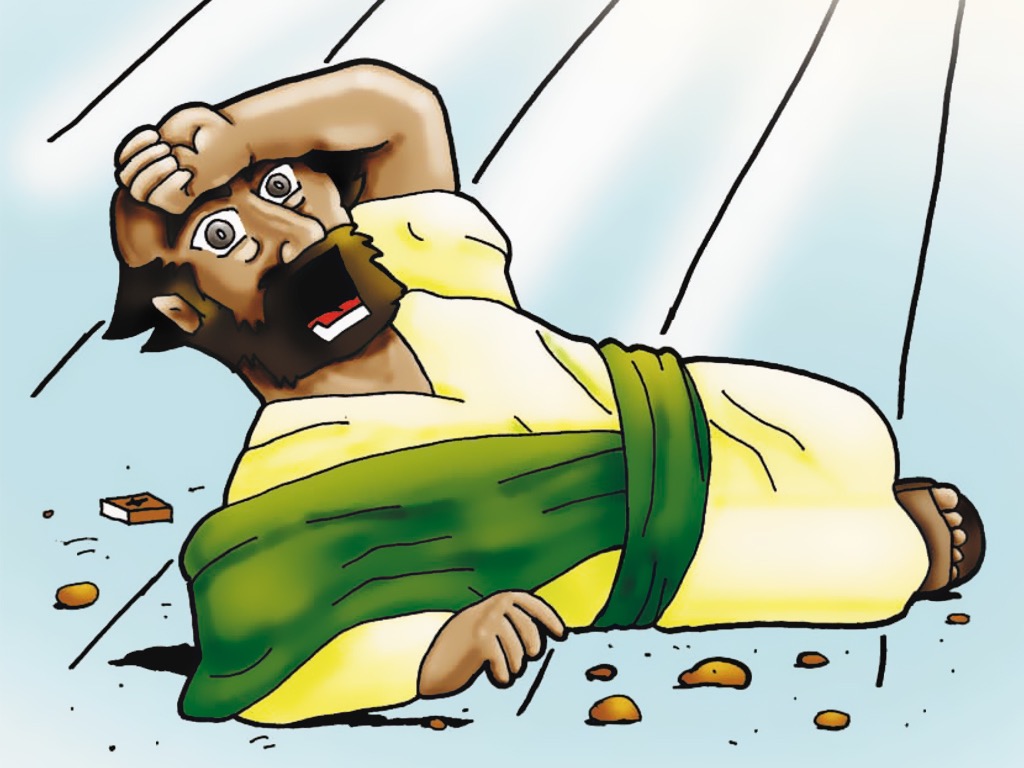 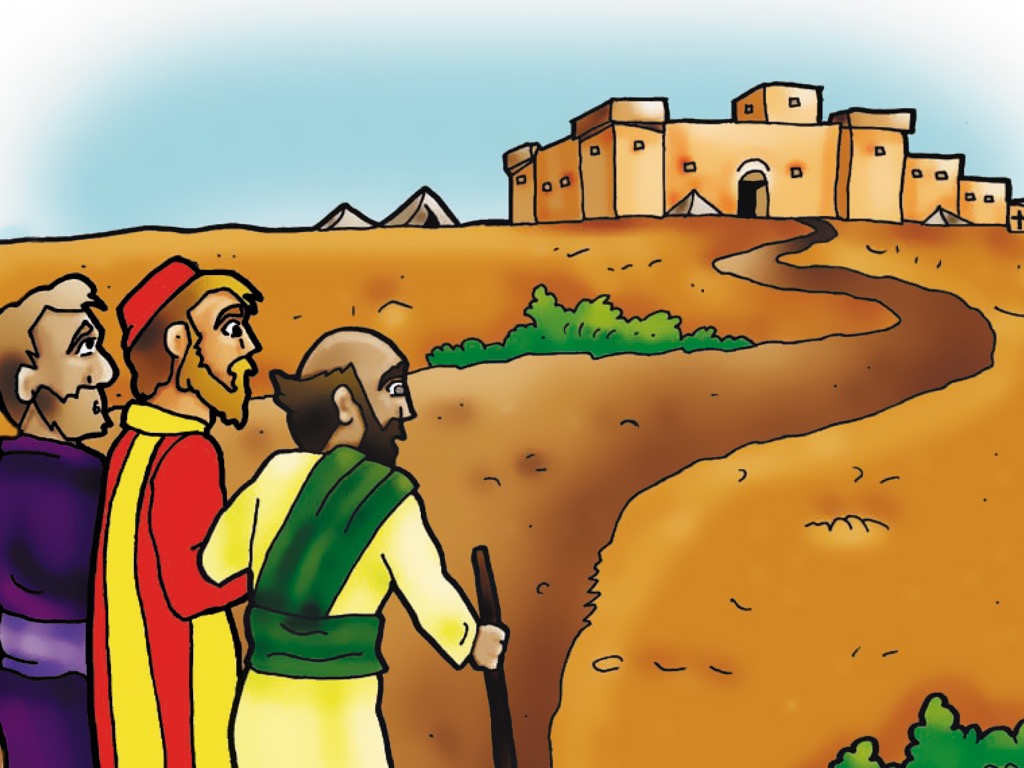 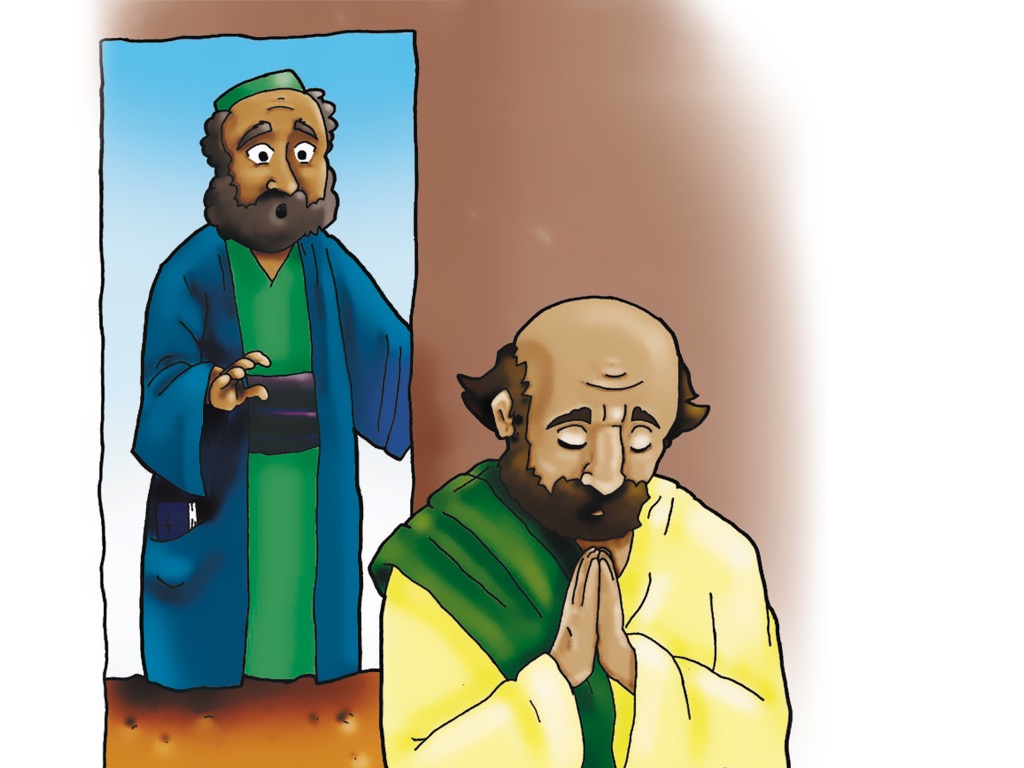 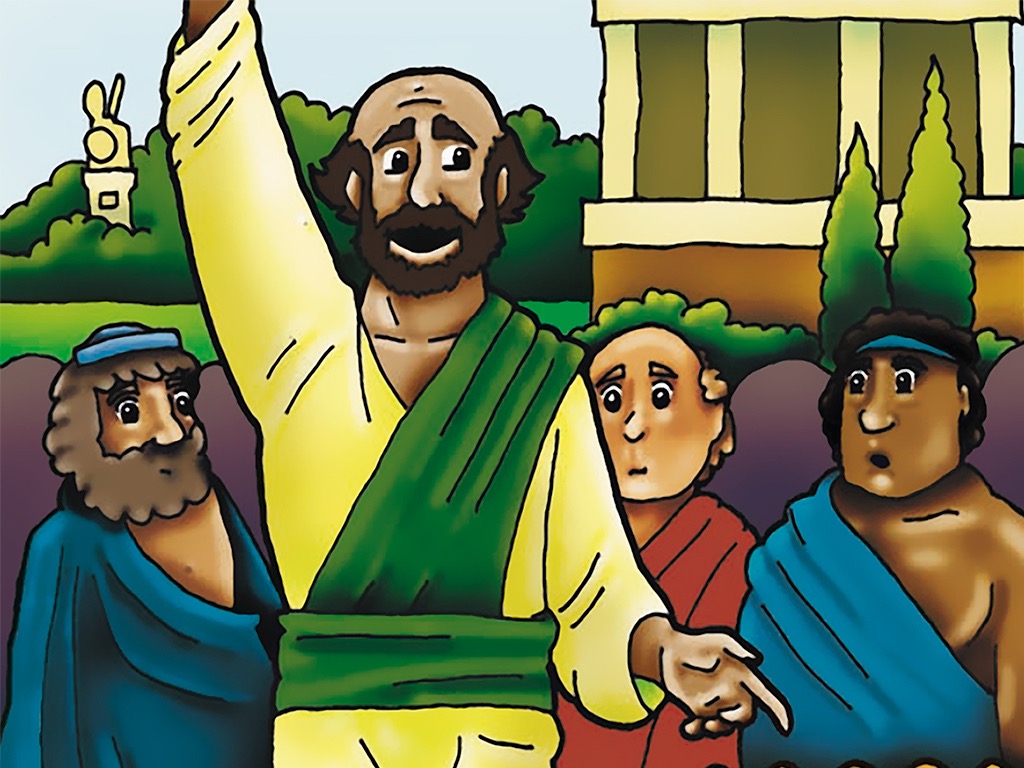 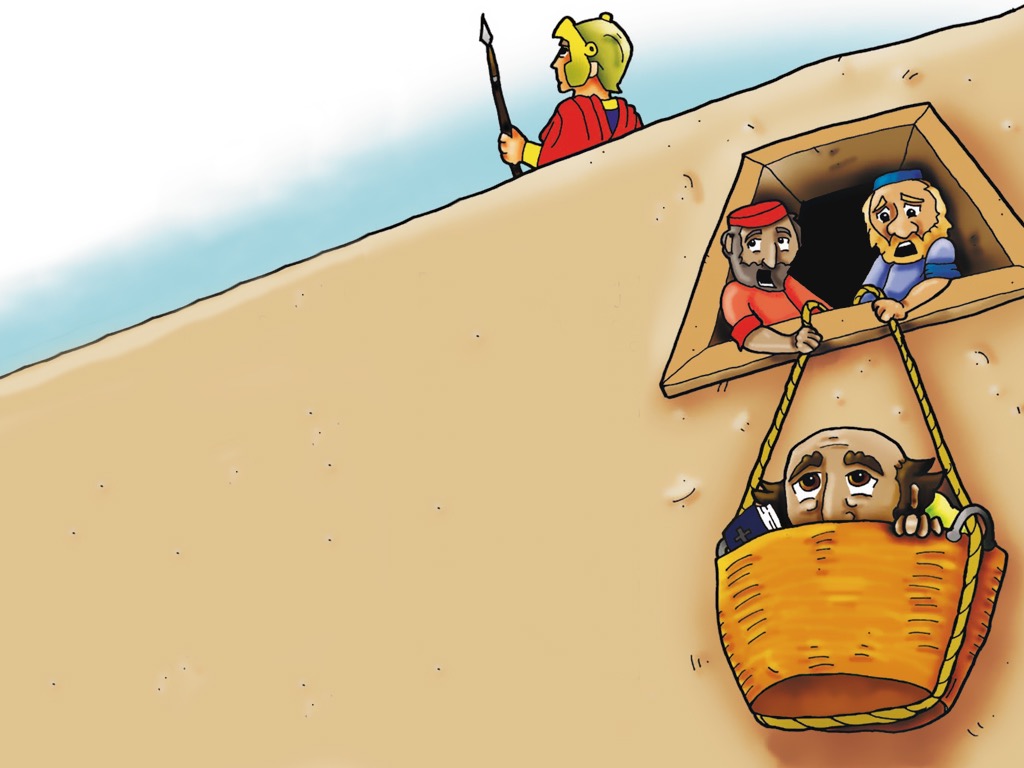 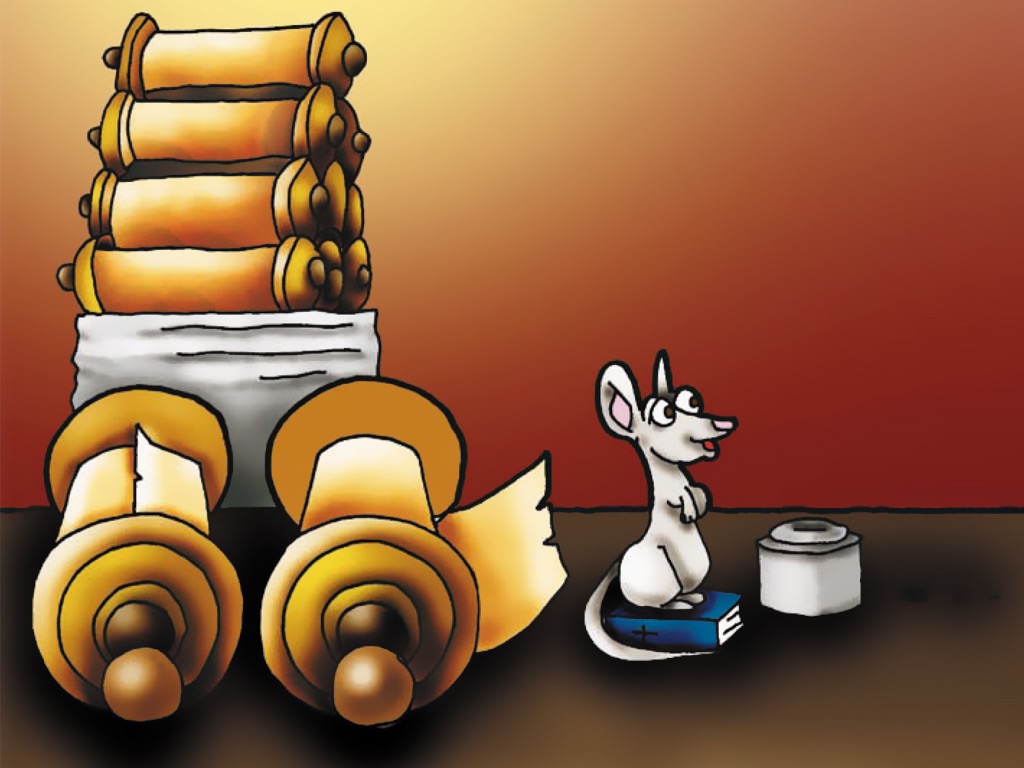 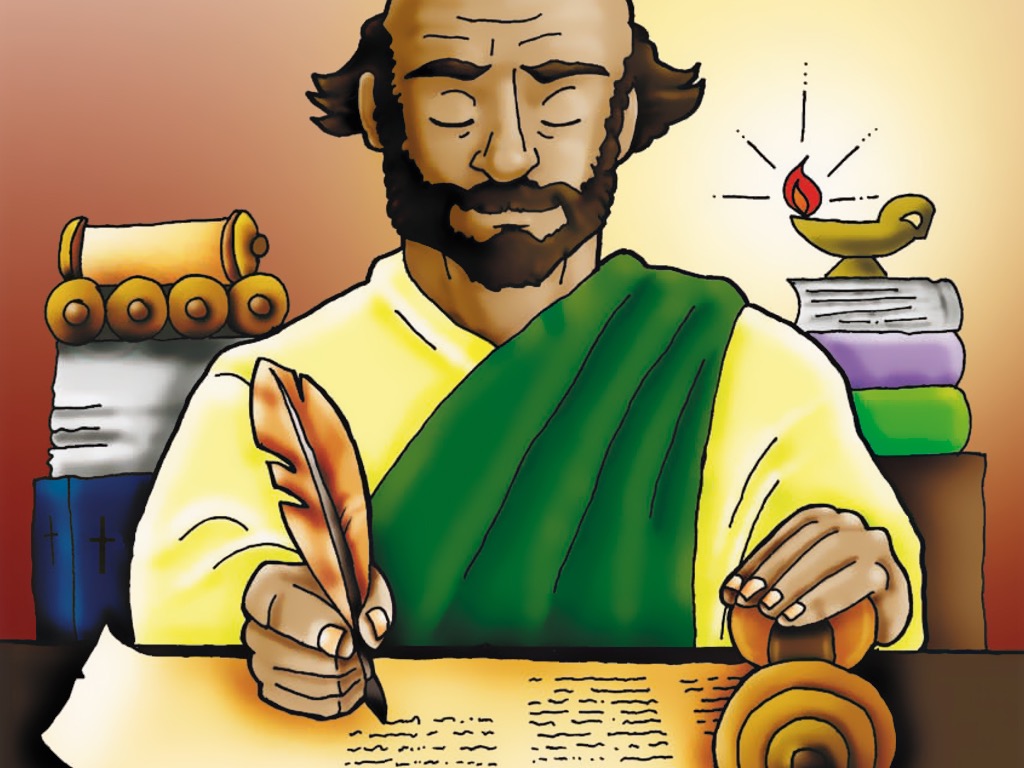 Kapcsolódó képek
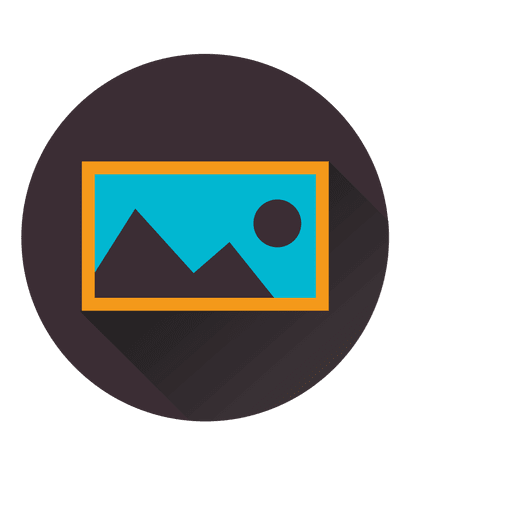 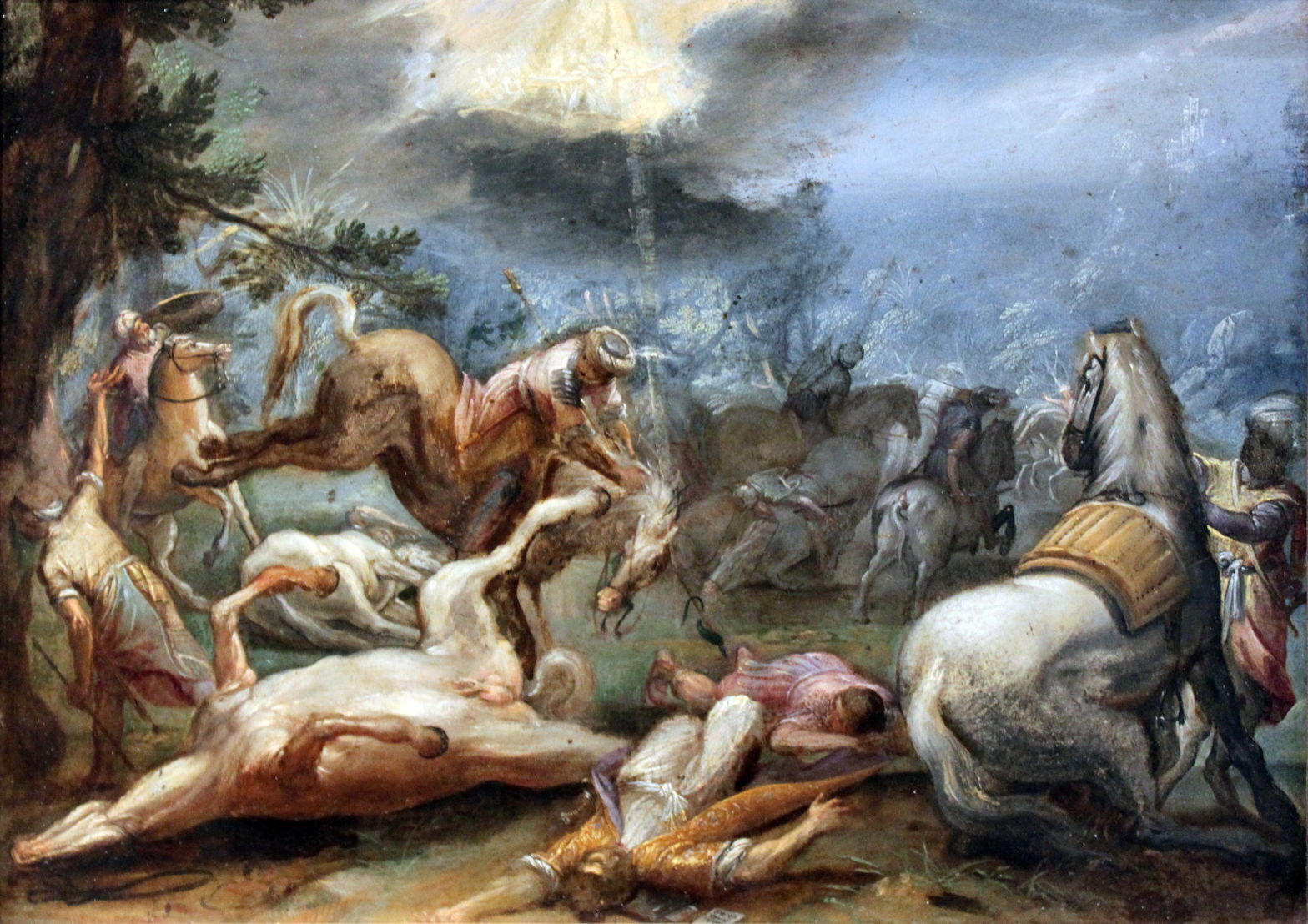 [Speaker Notes: Yesus menyembuhkan Bartimeus, Lukisan oleh Eustache Le Sueur, 1625-1650.]
Tankönyv
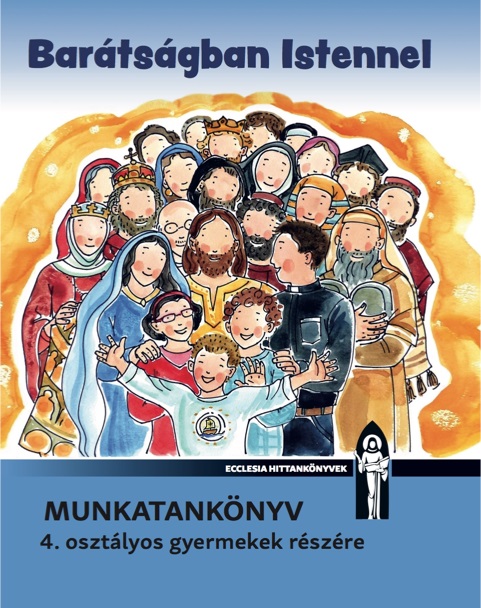 77. oldal
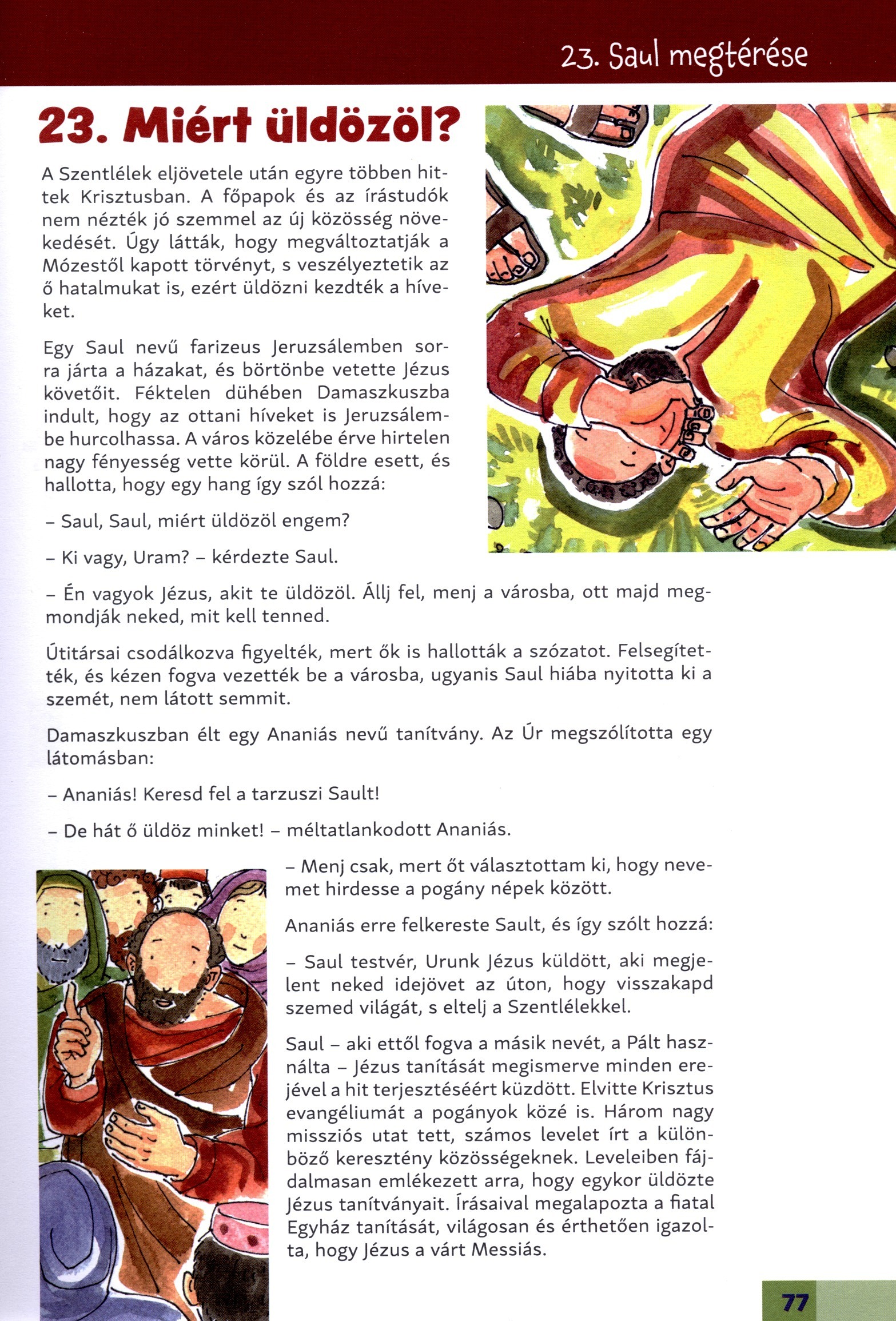 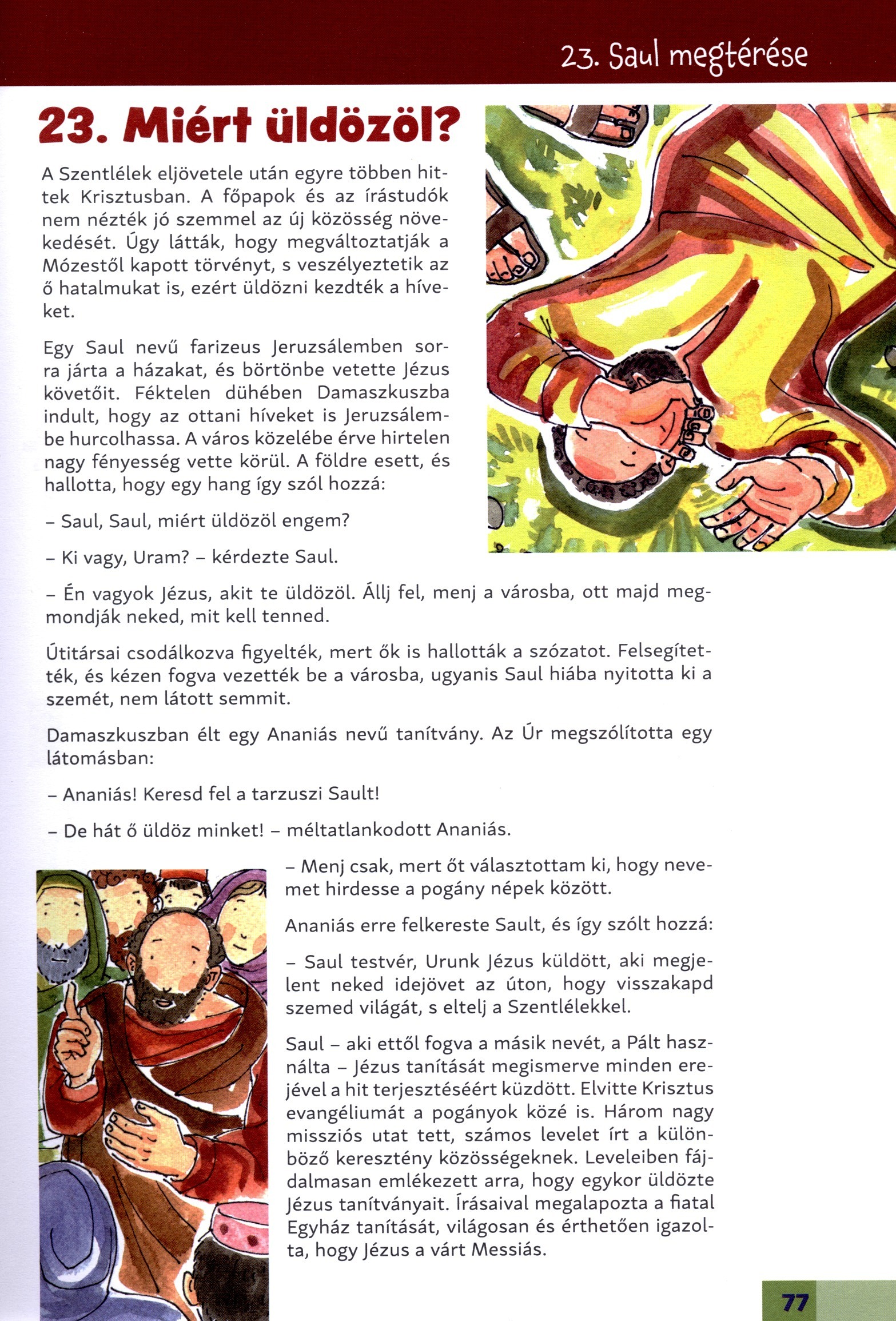 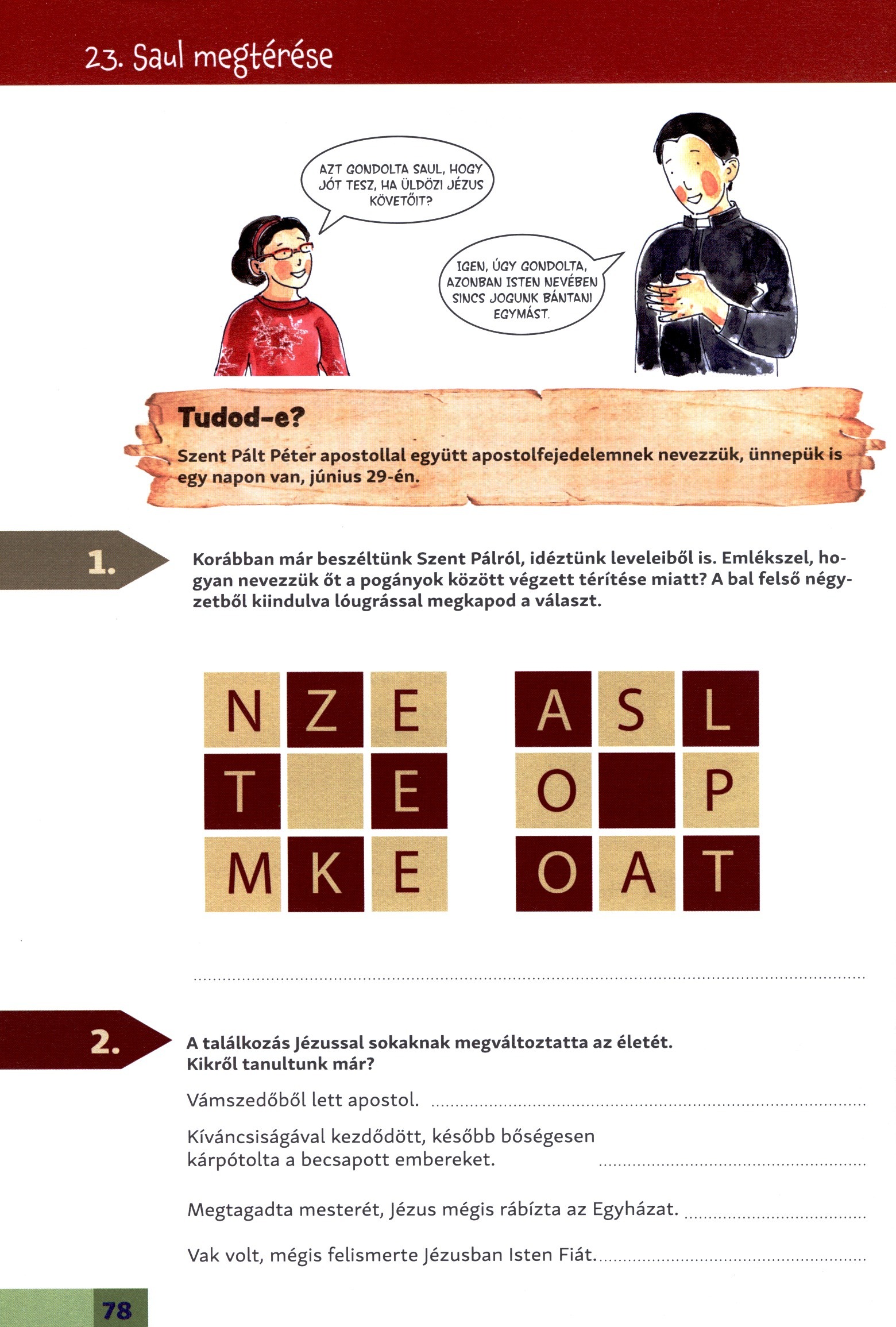 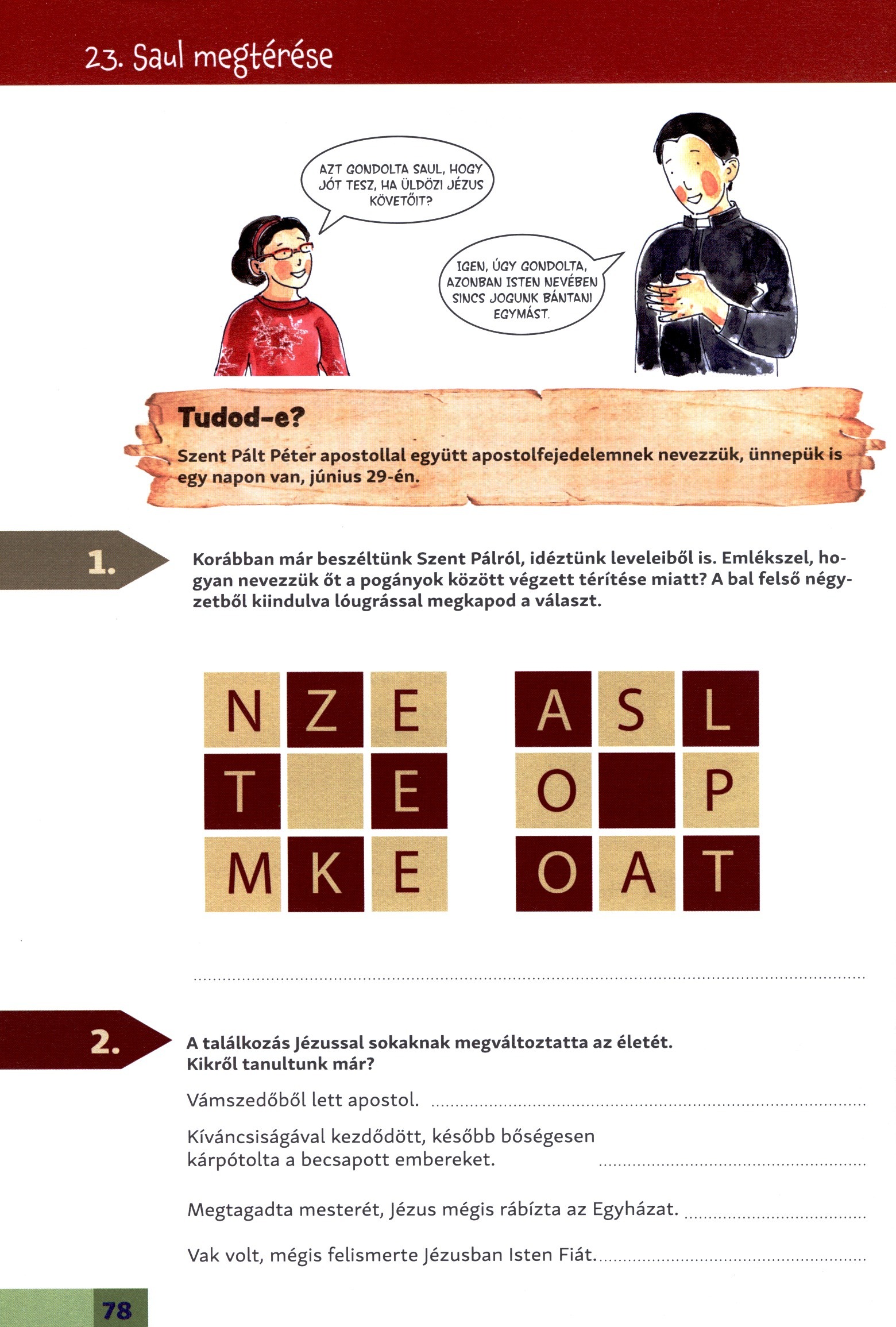 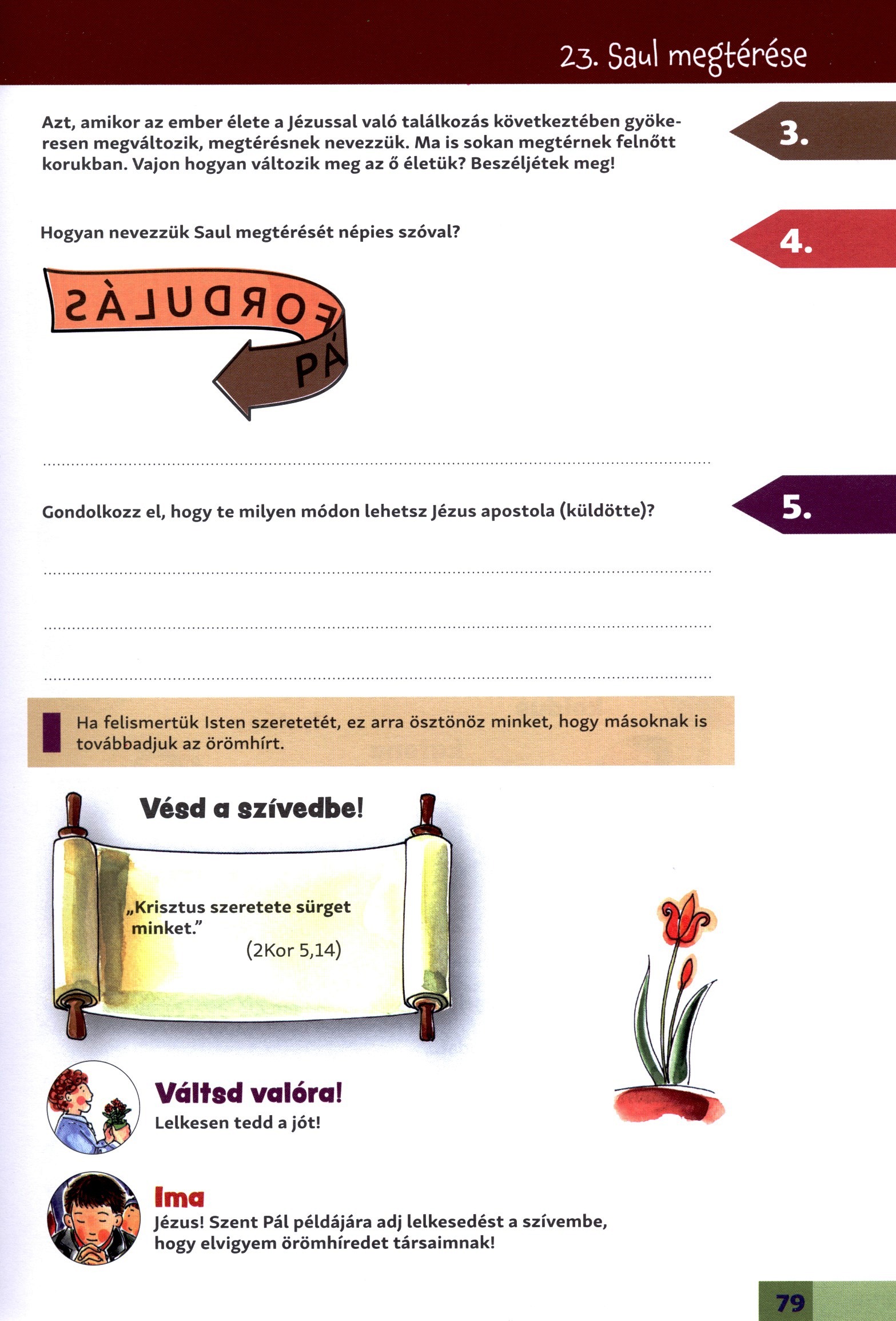 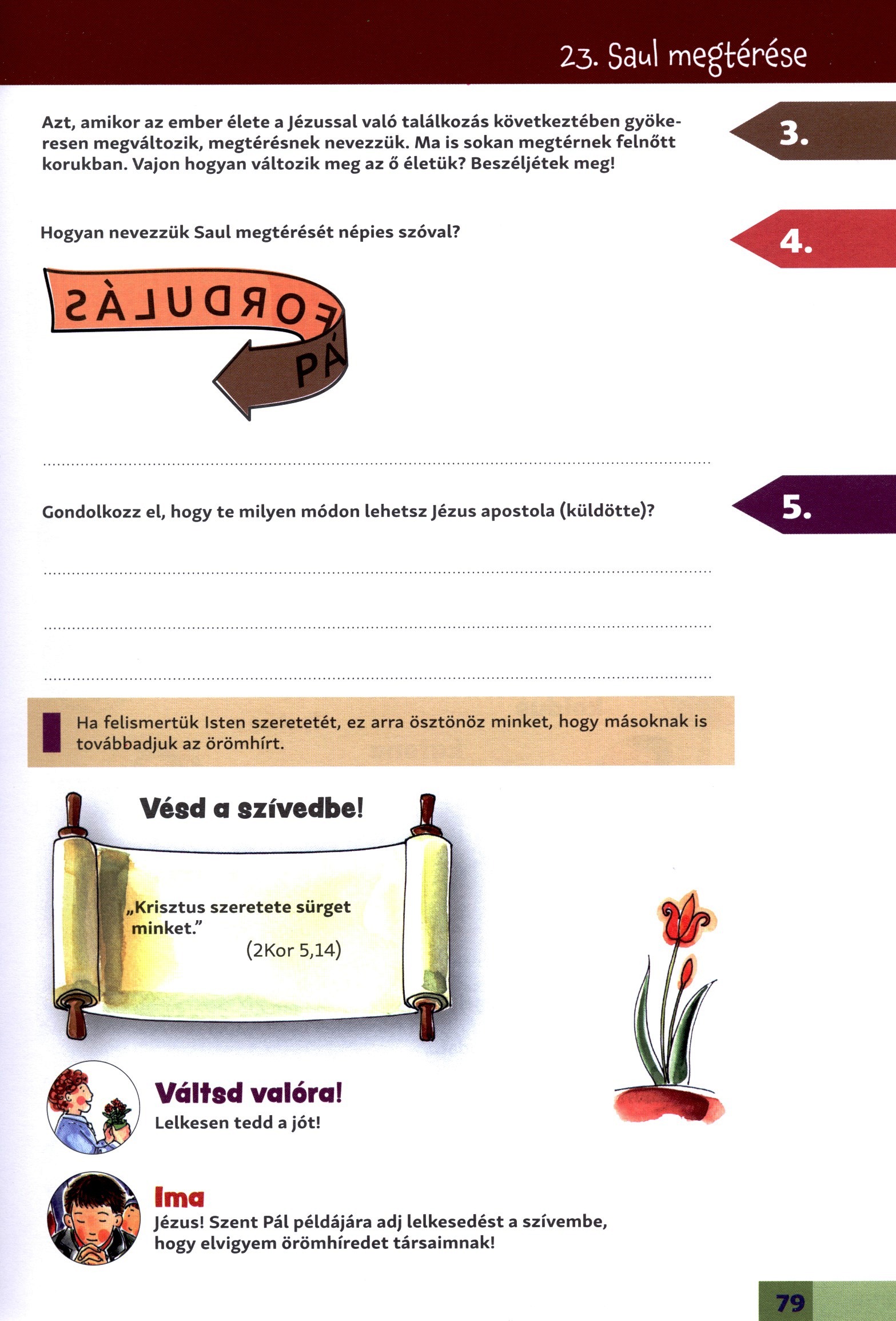 Énekek
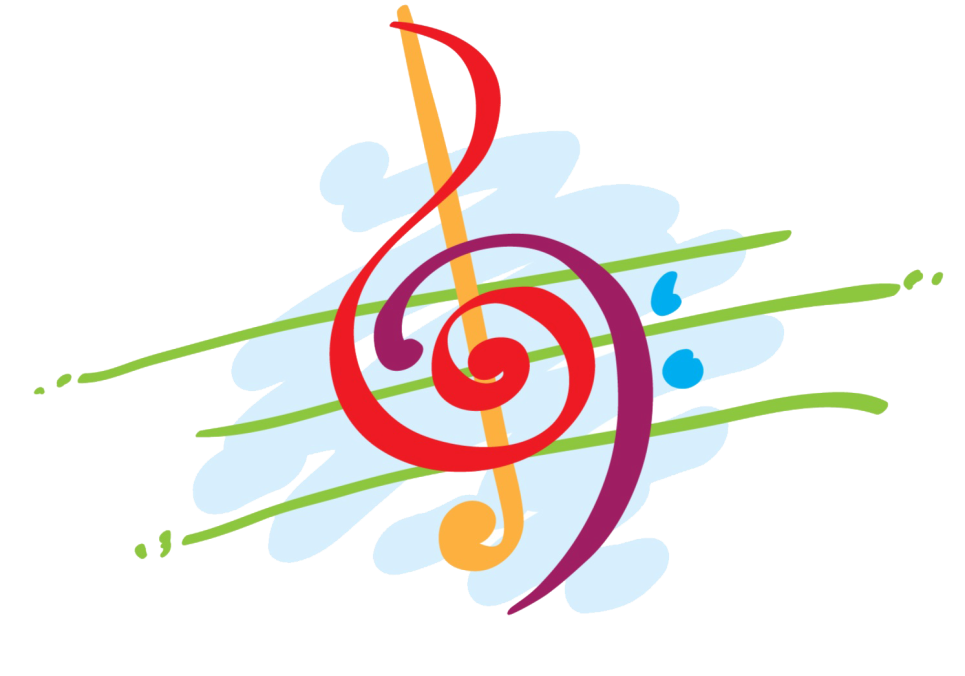 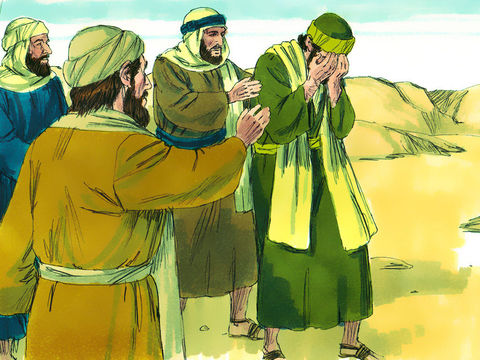 Tisztítsd meg szemem, hogy Téged lásson! Tisztítsd meg fülem, hogy Téged halljon! |:Nyisd meg szívem, hogy befogadjon!:| (3x)
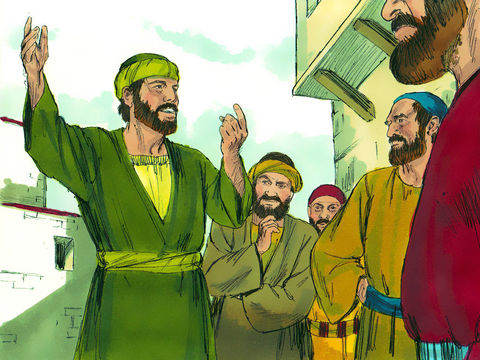 Vidd a lábamat, hogy Hozzád érjen! Emeld két karom, hogy átöleljen! |:Mentsd meg a lelkem, hogy Benned éljek!:|
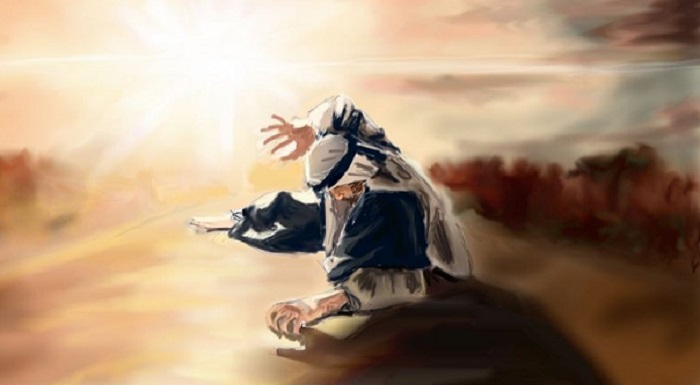 Könyörülj Istenem én bűnös lelkemen, Szánakozz immáron szomorú szívemen, Haragodnak mennykövét, éles, hegyes tőrét, Vedd vissza vétkeim büntető vesszőjét.
[Speaker Notes: SzVU 53]
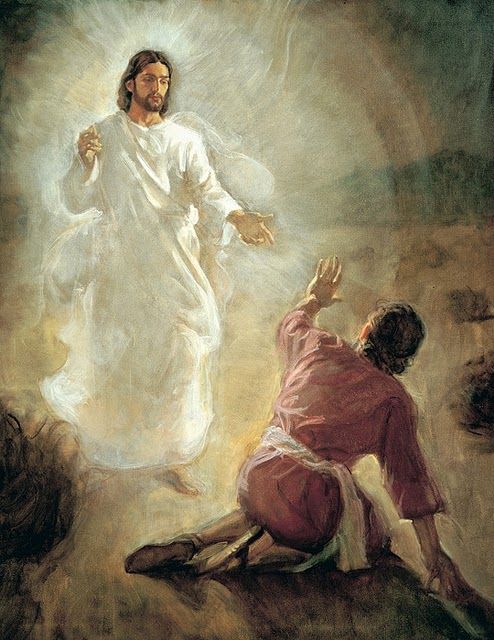 Továbbá mosogasd bűnöktől lelkemet. Tisztítsd meg, gyógyítsd meg sebektől szívemet. Bűneimet megvallom, nyilván tapasztalom: Miattok nem lehet nyugságom, vígságom.
[Speaker Notes: SzVU 53]
Közös rajz
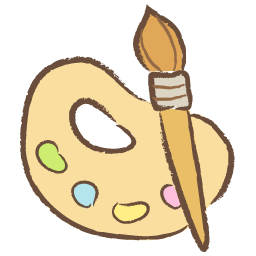 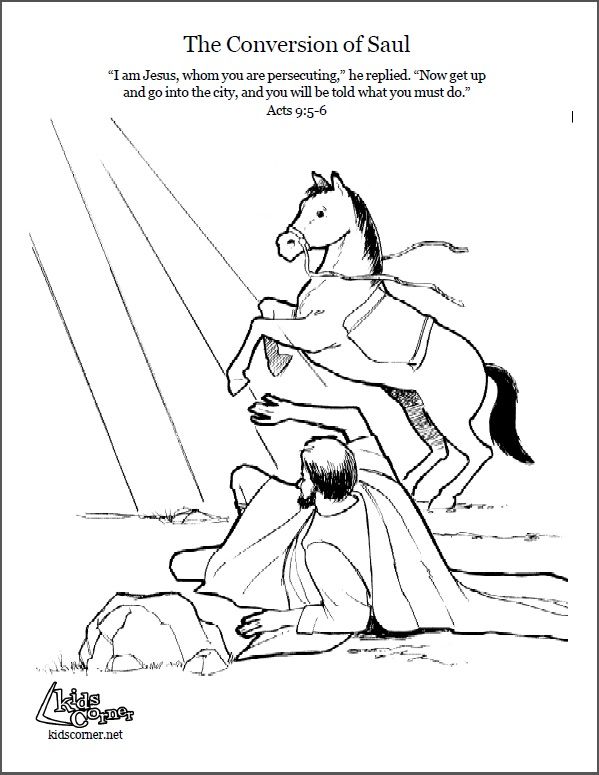